Using Office 365
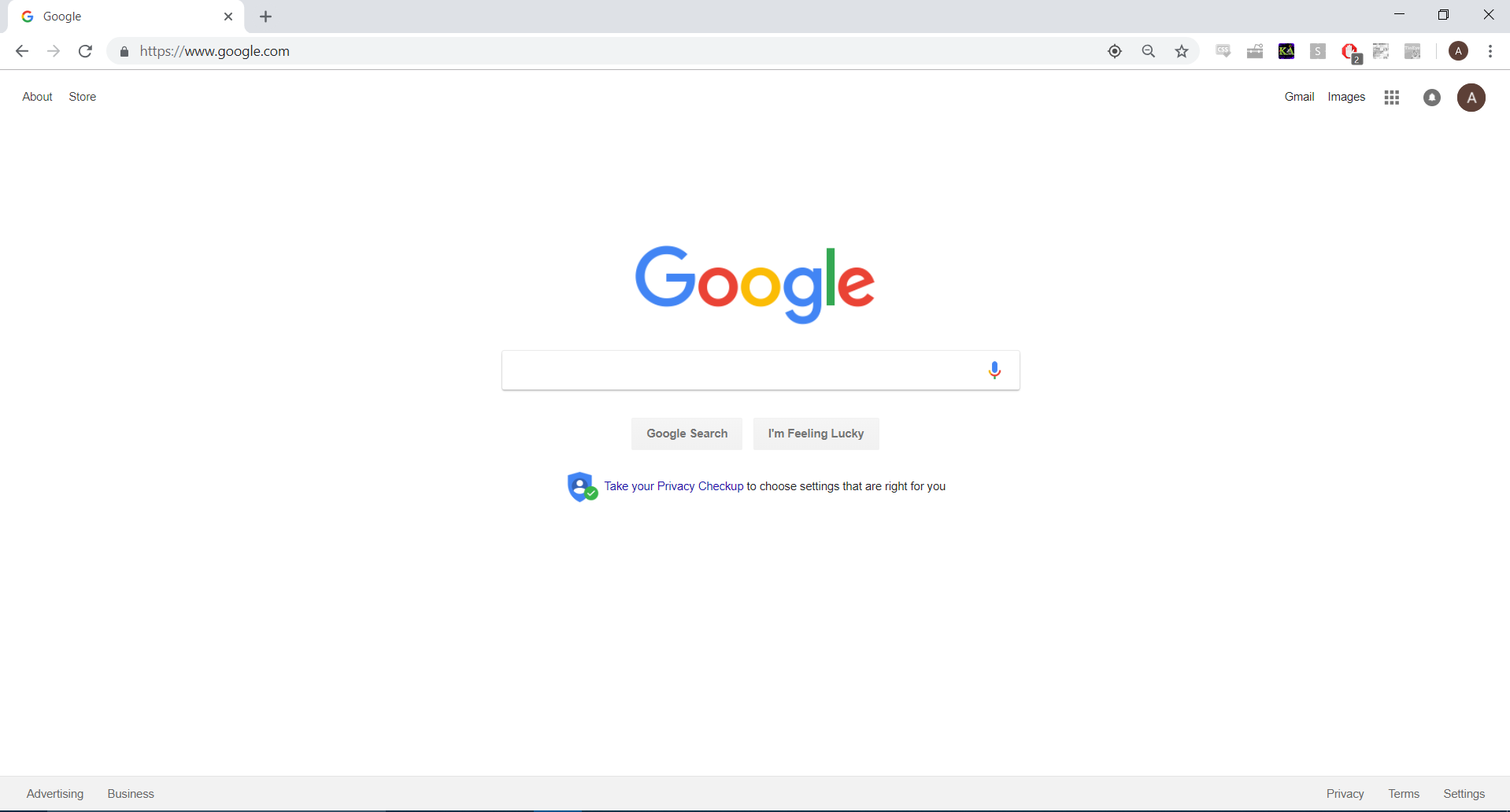 Search “Office 365” here.
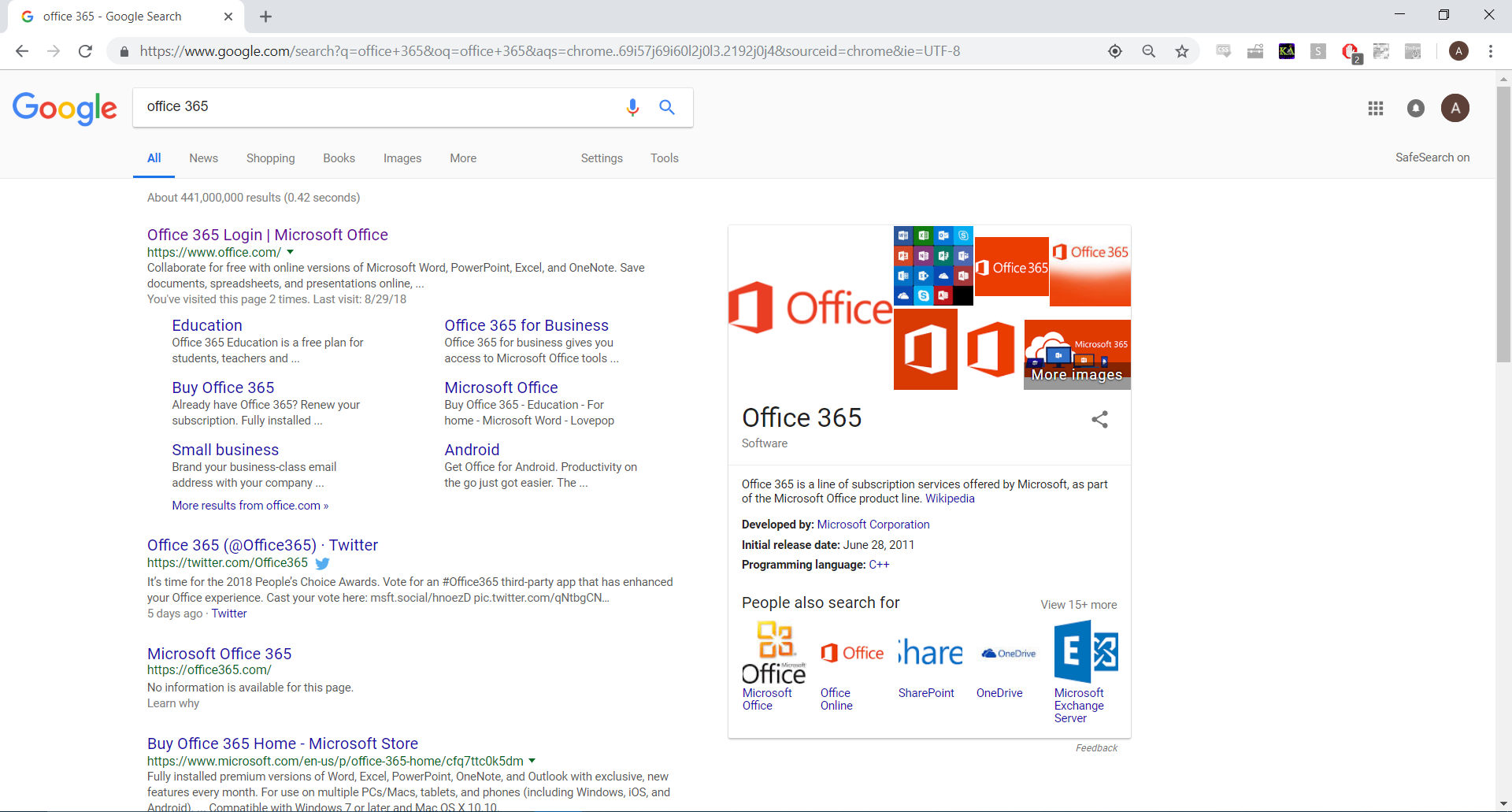 Click the first result.
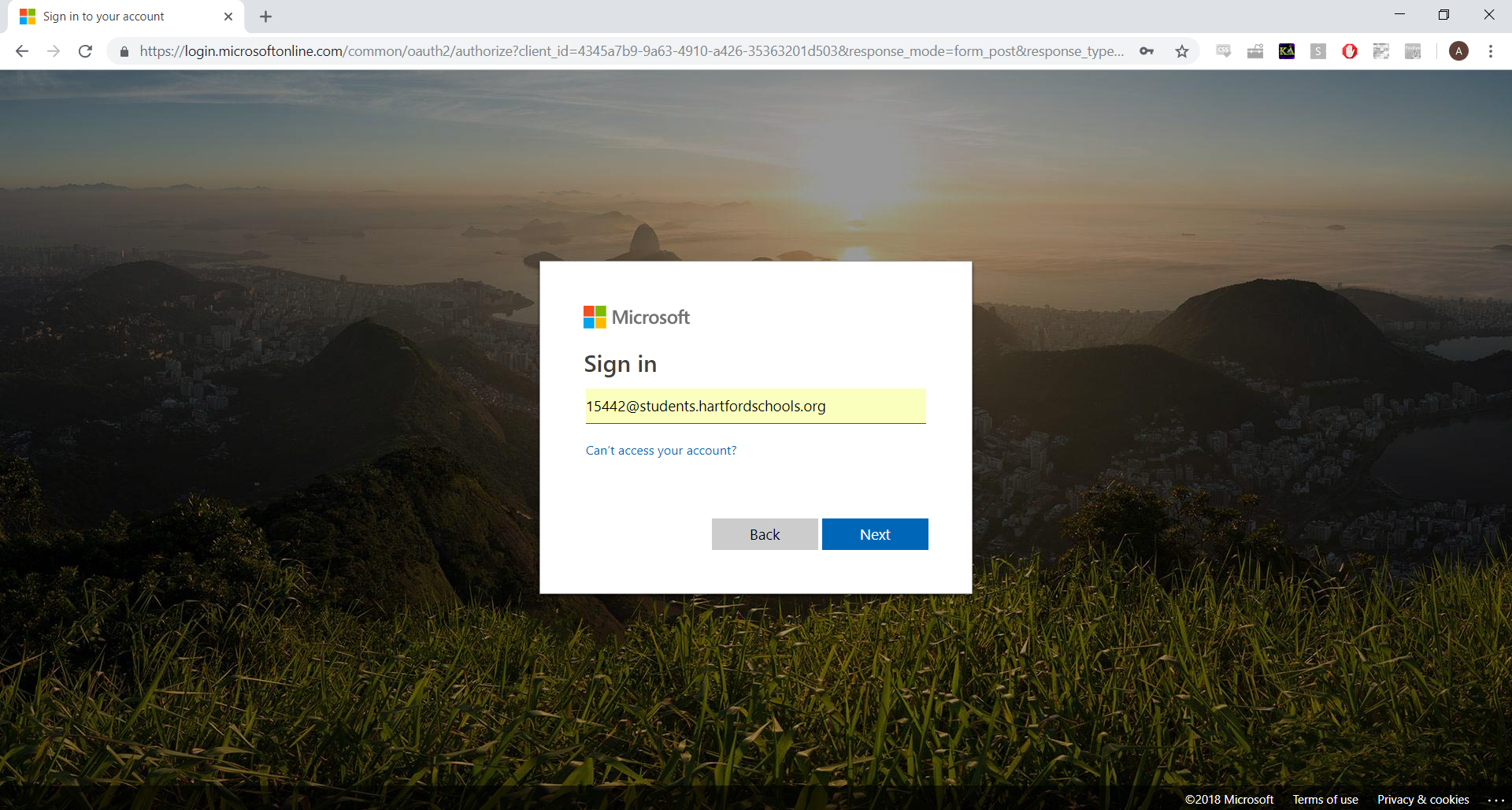 Enter your school email in the following format:

studentid@students.hartfordschools.org
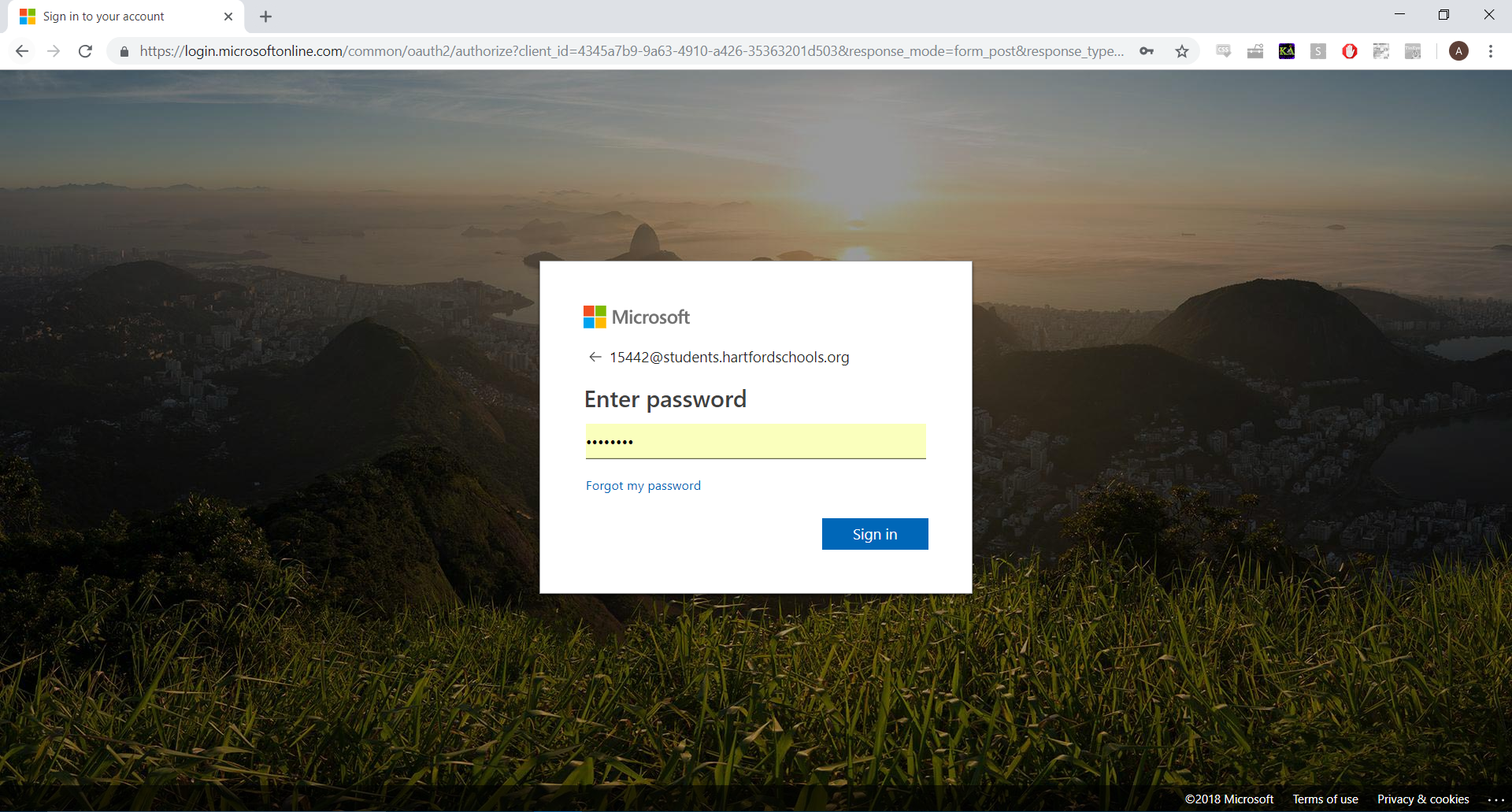 Enter your date of birth in the following format:

YYYYMMDD
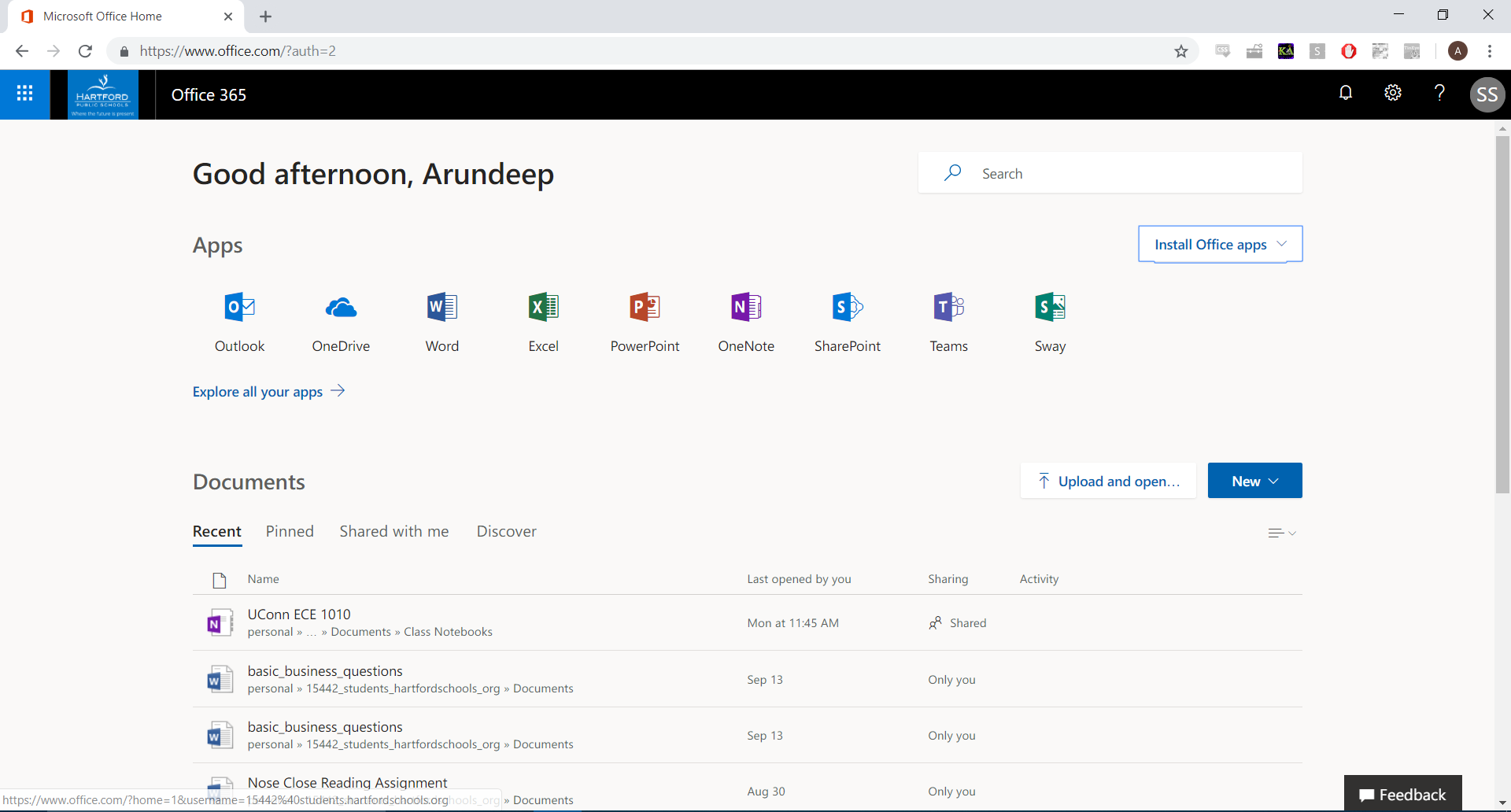 You should now be logged in. 

Note: You may not have any documents listed below. Any documents you upload will be saved here and can always be accessed using your Office 365 login from any location
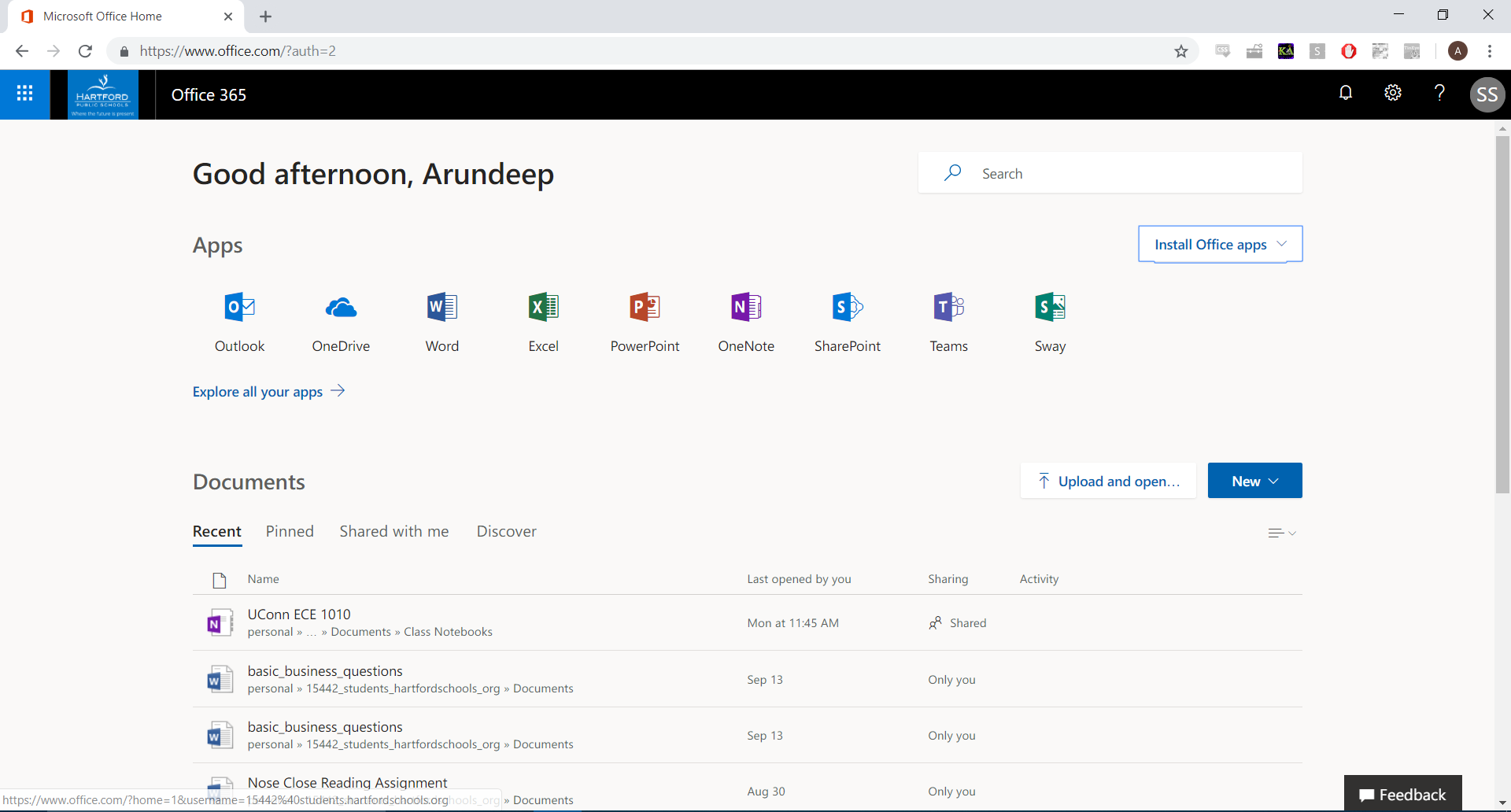 To upload a document to edit using Word or PowerPoint online, click here.
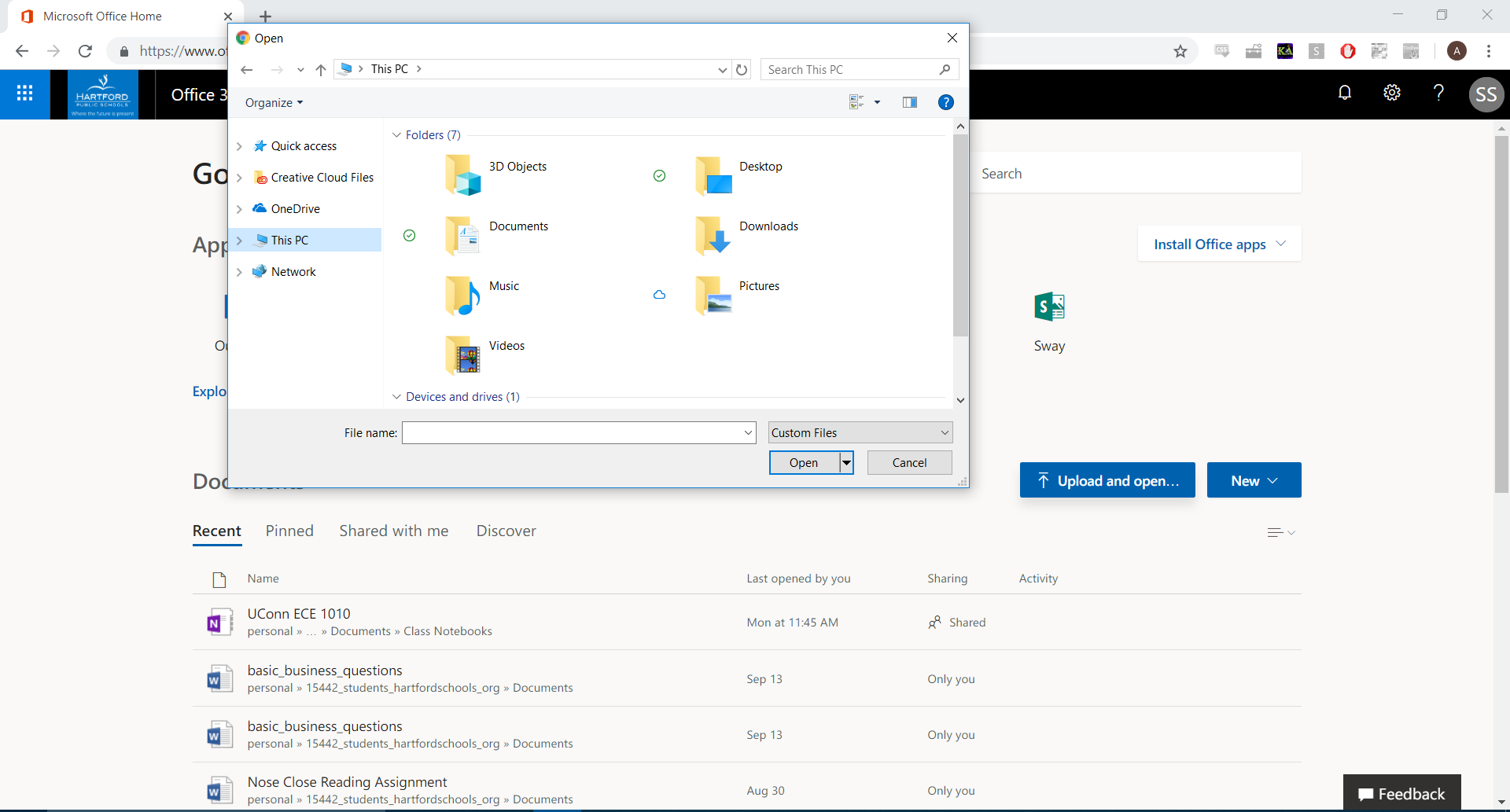 Locate the file you would like to open, and click open.
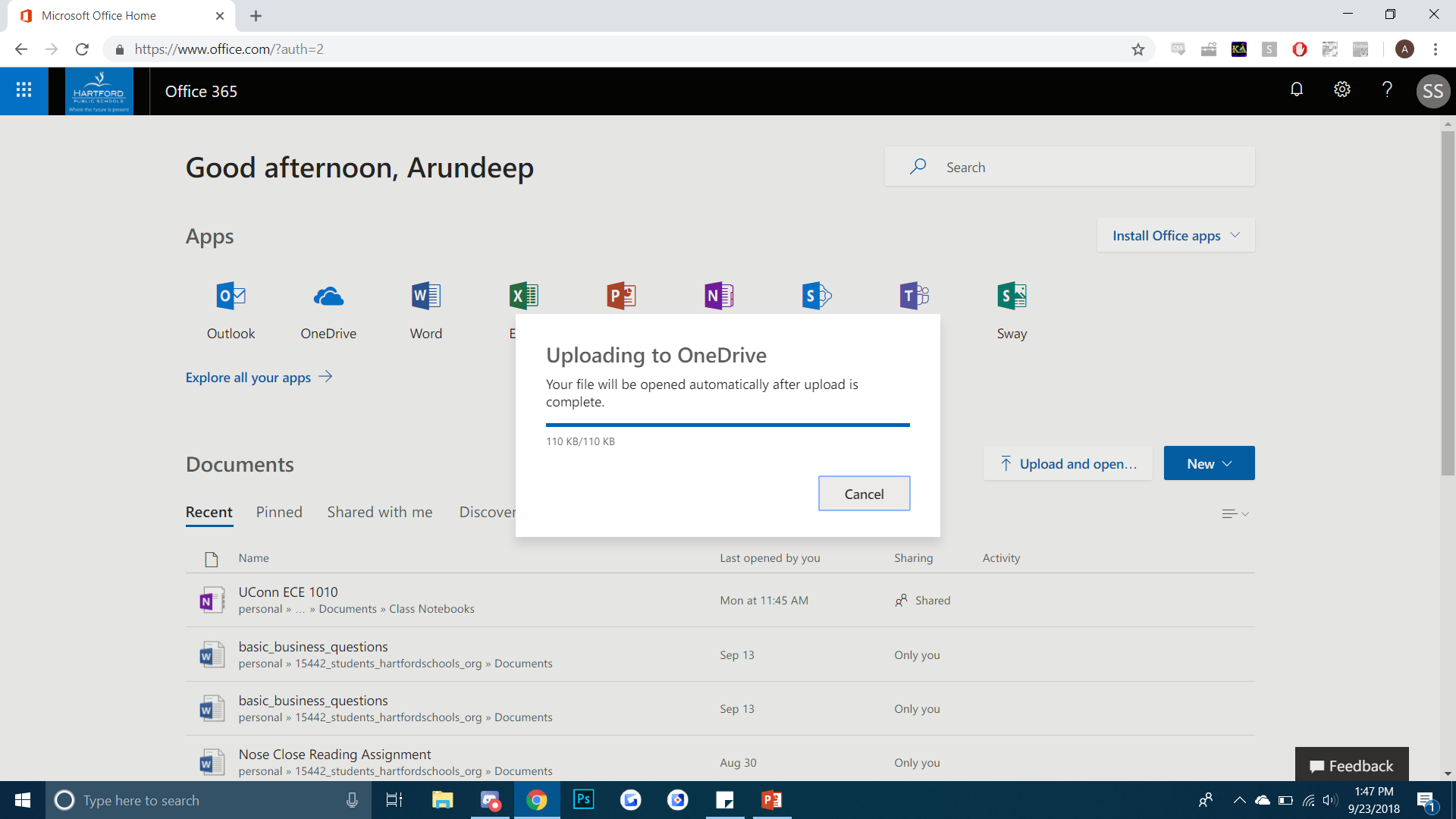 The file will be uploaded to OneDrive and automatically be opened.
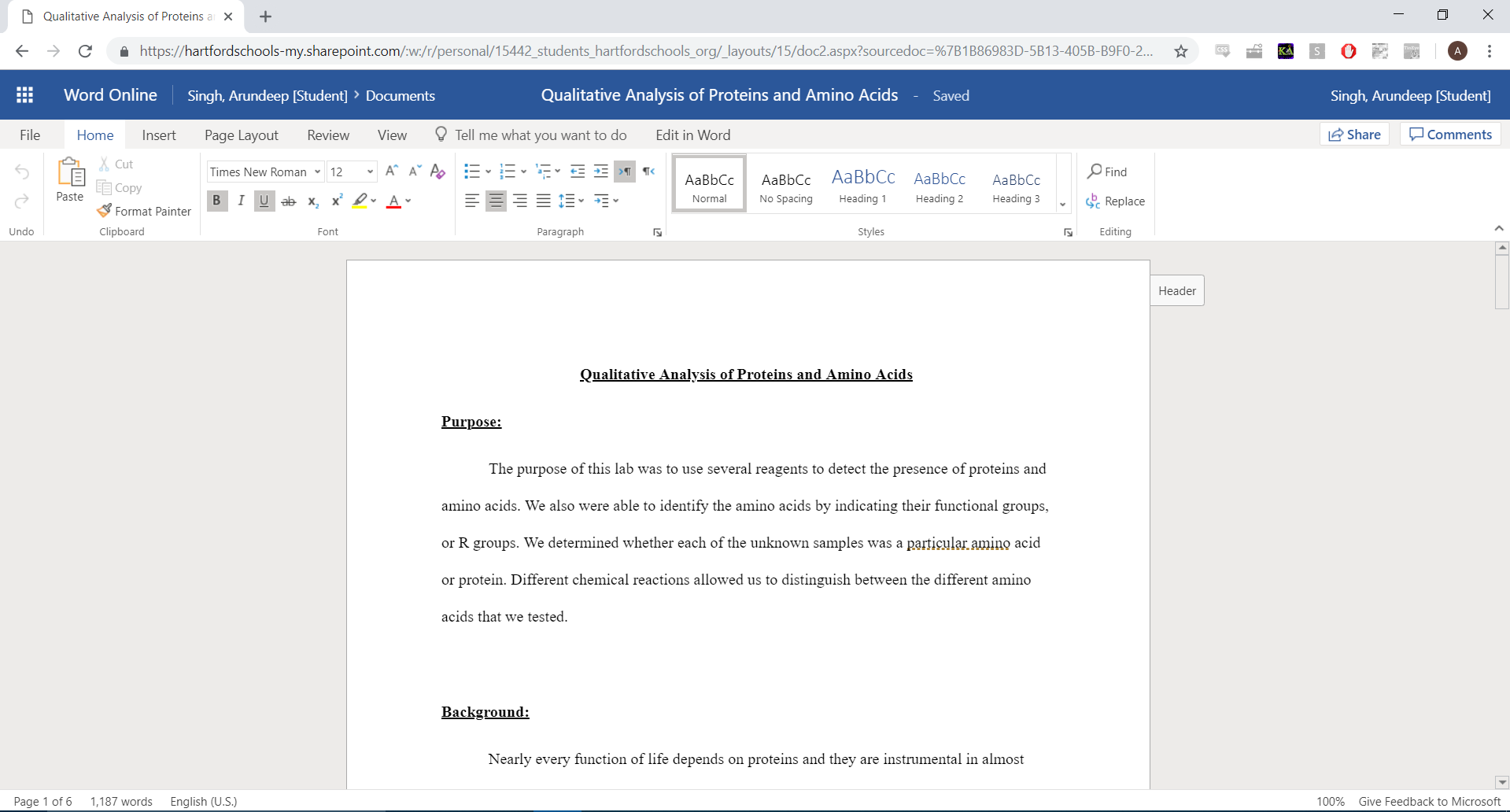 Now that the document is open, you may edit it. Word Online will automatically save.
To save this file to another location, such as a flashdrive, click File > Save As
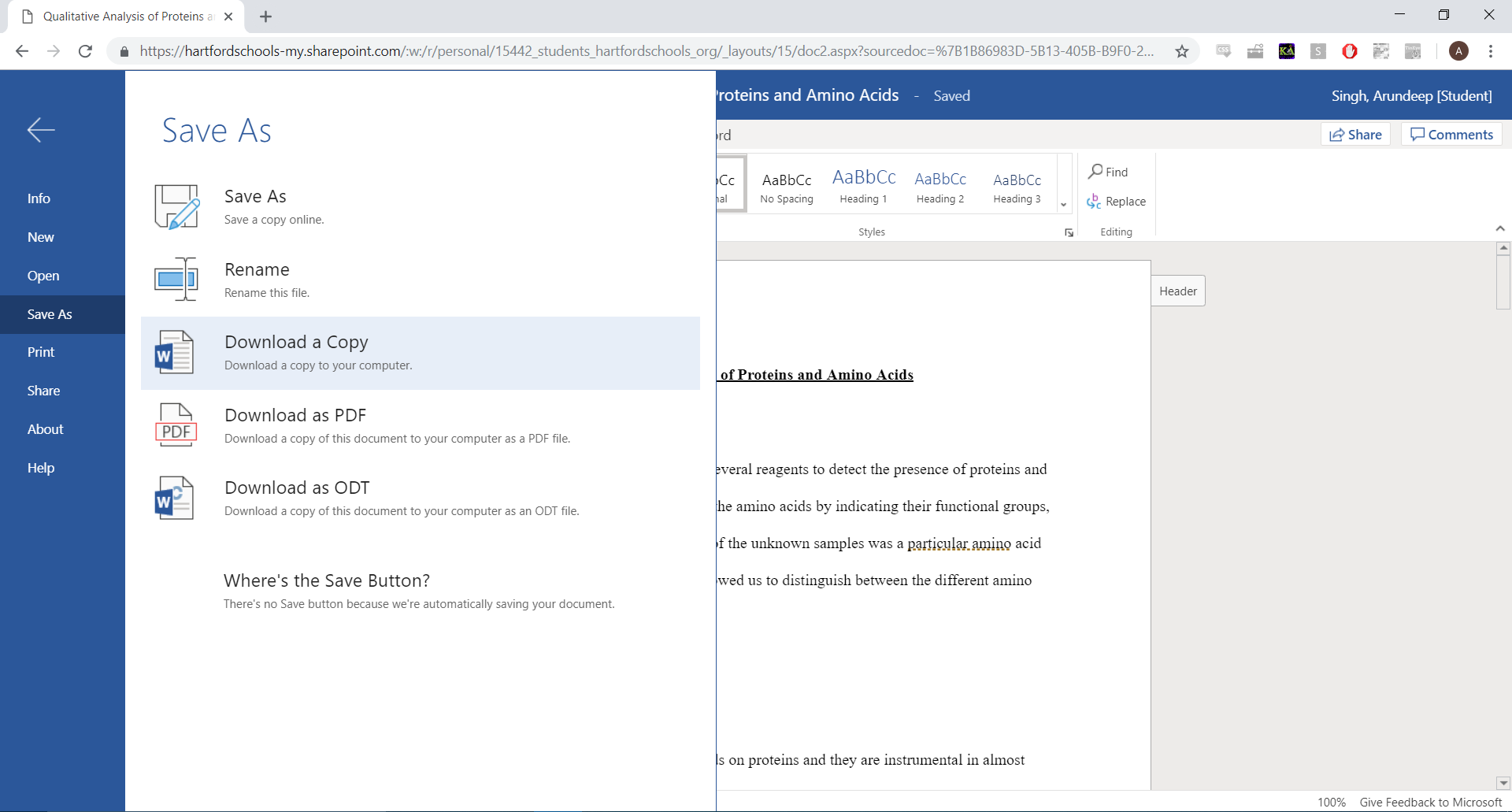 Click “Download a Copy” and save the download to the flash drive.
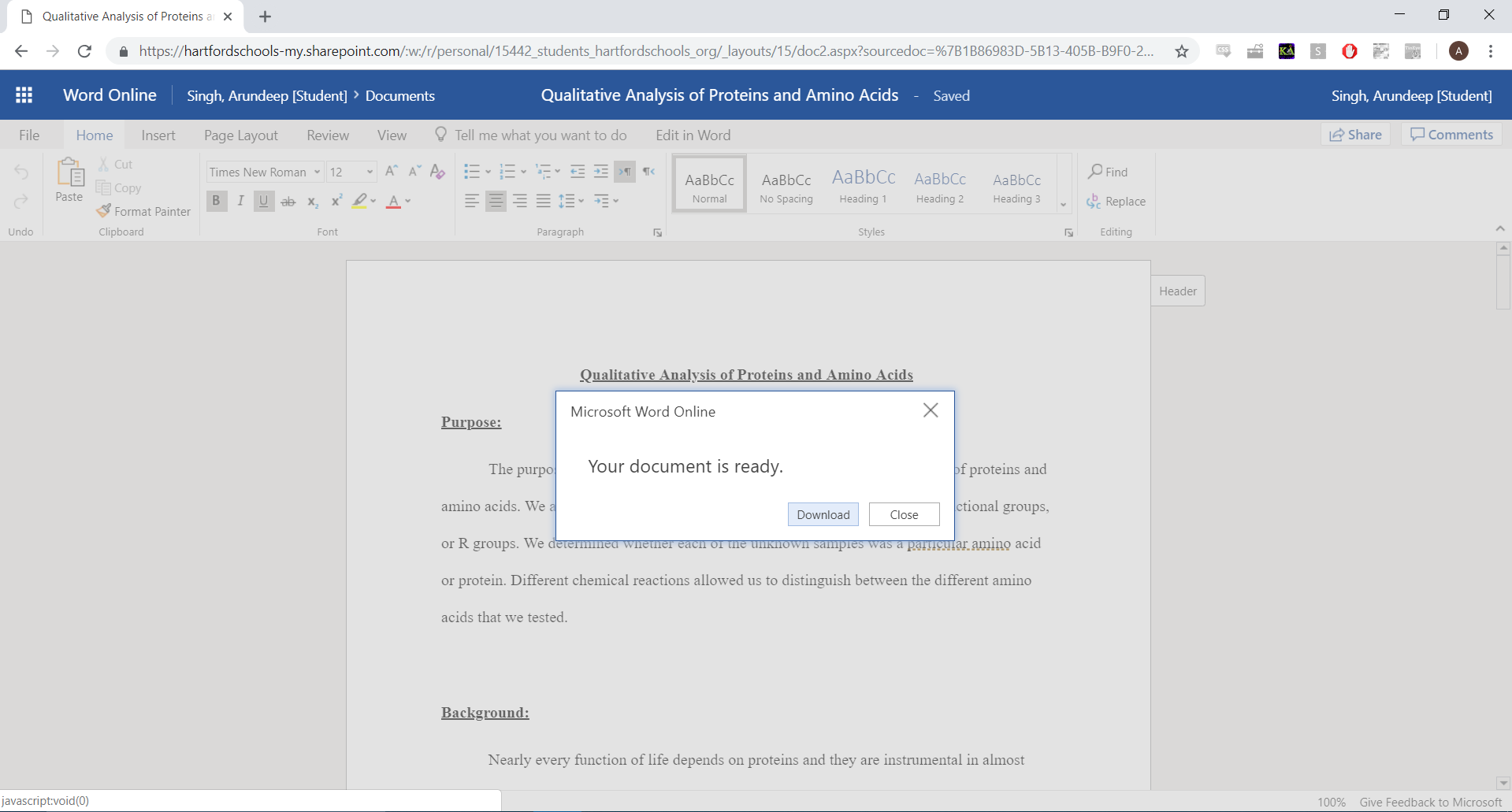 Click “Download”
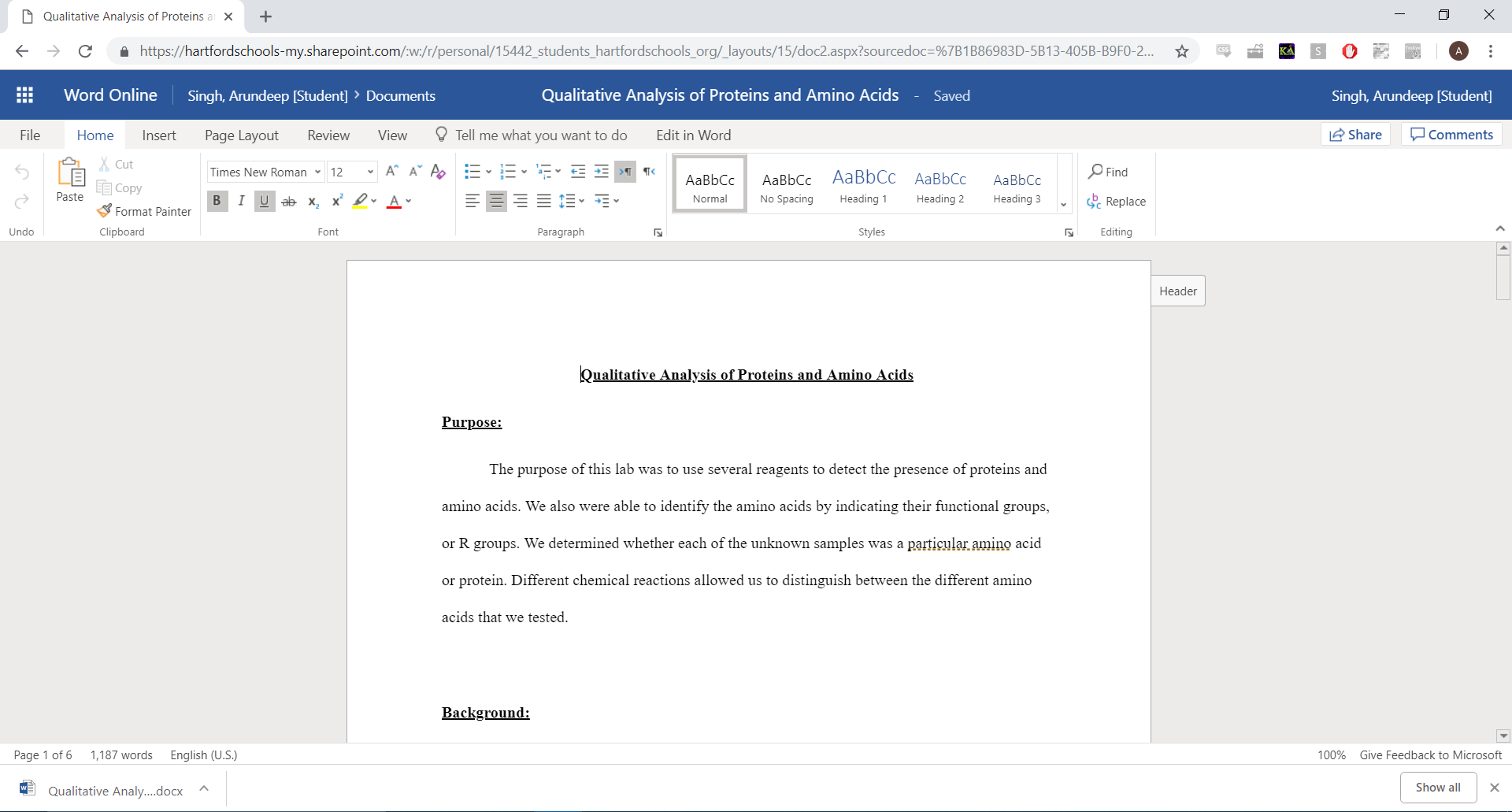 The file will be downloaded to wherever you have downloads go, which is usually the downloads folder.
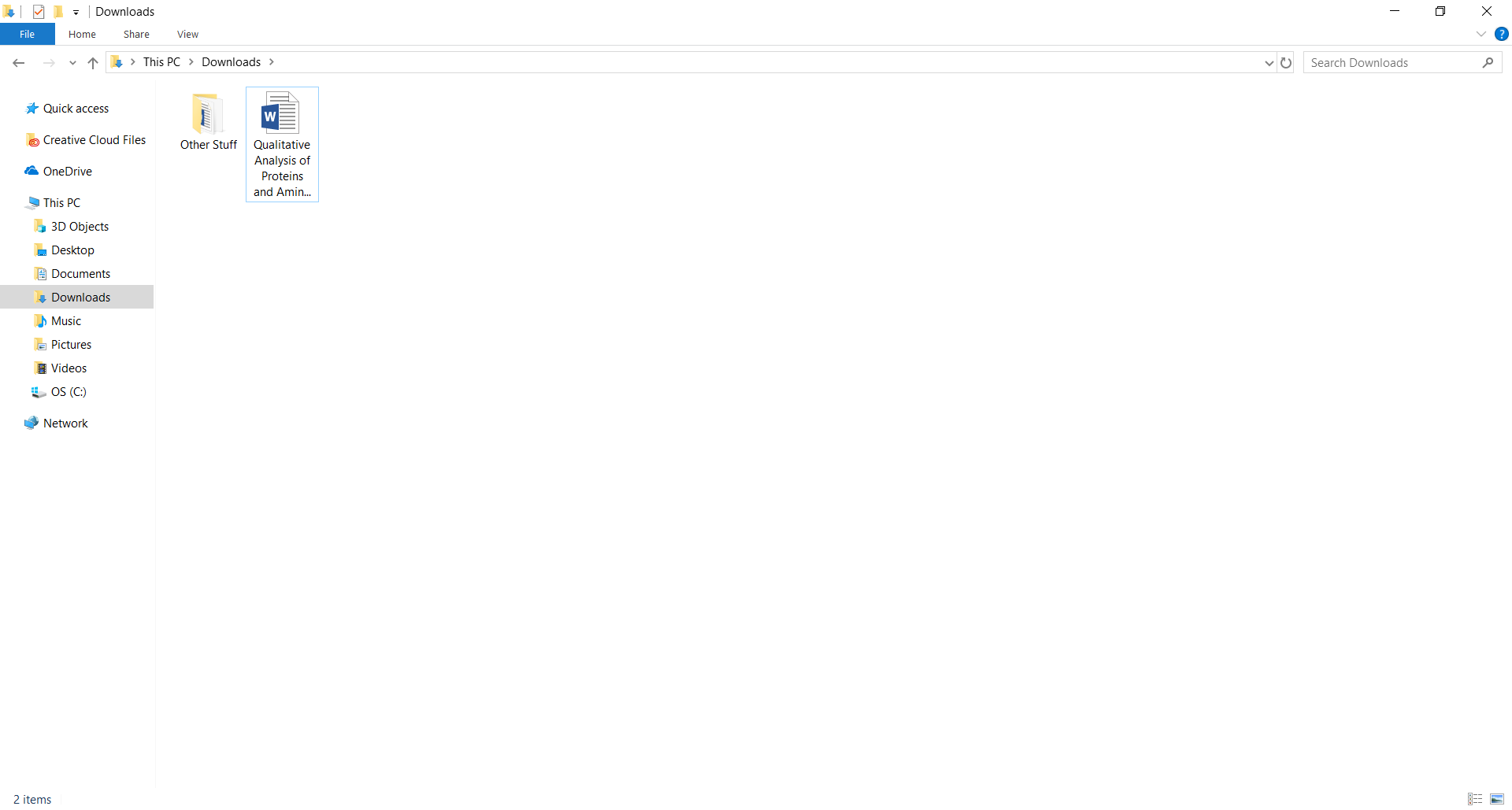 You can access the file in the downloads folder and drag it into any other location, such as a flash drive, to save it there.